Proper Objects of Our Love
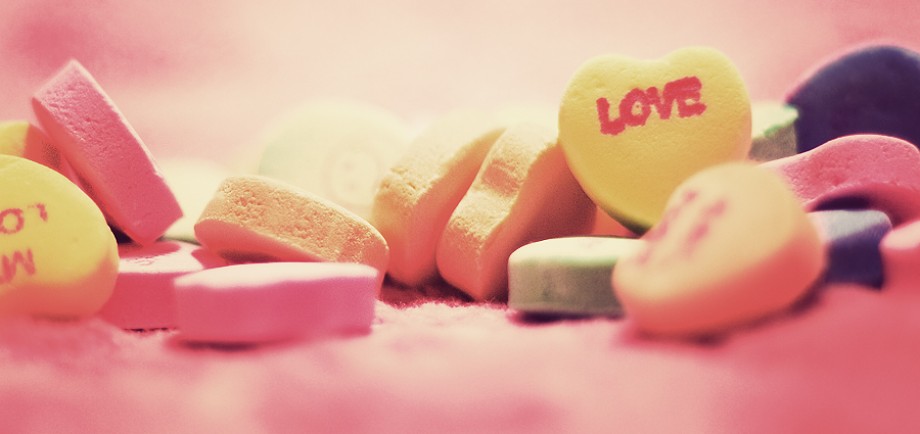 Improper Objects of Our Love
The World – 1 John 2:15
Money – 1 Timothy 6:10
Pleasure – Proverbs 21:17
Evil – Micah 3:2
A Lie – Revelation 22:15
Praise of Men – John 12:43
Our Lives – John 12:25
Proper Objects of Our Love
God – Matthew 22:35-38
Mankind – Matthew 22:39-40
Brethren – John 13:34-35; 1 Peter 2:17
Spouse – Eph. 5:25-29; Titus 2:4
Children – Titus 2:4
Proper Objects of Our Love
Psalm 119

 v. 47-48 – thy commandments, which I have loved.
 v. 97 – Oh how I love thy law!
 v. 113 – but thy law do I love. 
 v. 119 – therefore I love thy testimonies.
 v. 127 –I love thy commandments above gold.
 v. 159 – Consider how I love thy precepts. 
 v. 163 – but thy law do I love.
 v. 167 – and I love them (thy testimonies) exceedingly.
God’ Commandments –                                 			John 14:15; 1 John 5:3
Wisdom – Proverbs 4:5-9
Truth – 2 Thess. 2:10; Prov. 23:23
Good – Titus 1:8
Salvation – Psalm 40:16, 70:4